Шкала - якась система показників, що присвоюється об'єкту, тобто це змінна з варіантами відповідей.
2
Номінальна шкала - шкала найменувань.
Даний вид шкали відображає прямі властивості об'єкта, які мають об'єктивний характер: стать, вік, національність, освіту, рід занять, посада, місце проживання, приналежність до політичних партій і т.п.

Така шкала нічого не вимірює, а тільки вказуються властивості об'єкта.
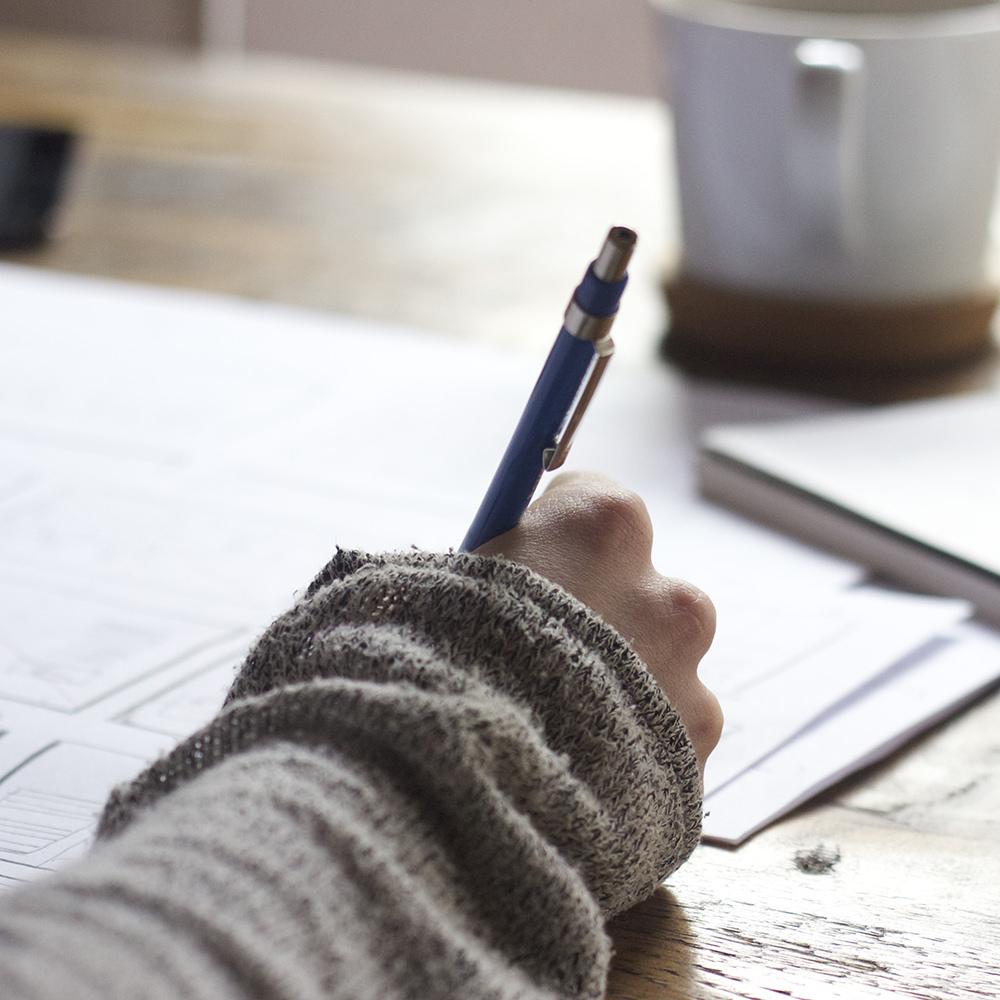 3
Номінальні шкали бувають альтернативні і варіантні (варіативні). 

Альтернативні шкали допускають можливість лише однієї відповіді на поставлене запитання (стать, національність і т. п.). 

Варіантні шкали допускають можливість кількох відповідей на поставлене запитання.
4
Номінальна шкала
Вкажіть Ваш сімейний стан: 
1. Одружений/Зміжня
2. Не одружений/Не заміжня
3. Розлучений (-на) 
4. Вдівець/вдова
5
Порядкова (рангова) шкала
Порядкова (рангова) шкала - це повністю впорядкована шкала, в якій значення змінних дані в певній послідовності, в певному порядку (ранзі), частіше від більш важливого значення до менш важливого, в яких виражається ставлення респондента до чого-небудь чи кого-небудь.

Вона впорядковує об'єкти за ступенем вираженості їх властивостей або ознак в рамках відносин "більше-менше", представляючи тим самим певну ієрархію цих ознак, властивостей і порівнянь.
6
Порядкова (рангова) шкала
Дана шкала за допомогою чисел може показувати порядок розташування суб'єктивних оцінок респондента, пропонованих в анкеті або оцінок його самовідчуття. 

Така шкала найчастіше вимірює ступінь згоди з твердженням або рівень задоволеності чим-небудь, ким-небудь. 

Варіанти відповідей йдуть від максимально позитивного до негативного або навпаки.
Порядкова (рангова) шкала
7
Наприклад, на питання «Чи задоволені Ви рівнем обслуговування?» відповіді можуть бути розташовані в такій послідовності:
1) цілком задоволений;
2) задоволений;
3) скоріше задоволений, ніж незадоволений;
4) важко відповісти;
5) швидше незадоволений, ніж задоволений;
6) незадоволений;
7) абсолютно незадоволений.
За допомогою такої шкали може вимірюватися інтенсивність оцінок респондентом будь-яких властивостей, суджень, подій.
Тобто в ній буде відображено наростання або падіння кількісної сторони відчуття.
Порядкова (рангова) шкала
8
За цією шкалою ми можемо судити, що респондент А, який має число 2, в більшій мірі задоволений, ніж респондент Б, що має число 3.
У деяких випадках порядкову шкалу називають ранговою шкалою: респонденту пропонують ряд перерахованих суджень розташувати в порядку його переваг від першого до останнього або вказати цифрами (приписати потрібний ранг - число значенням змінної). Наприклад, розташувати якості сучасного лідера в порядку їх важливості для респондента. 
Шкала при цьому може бути прямою - від 1 до 5 або перевернутою - від 5 до 1, вказуючи ступінь зростання чи спадання значення.
Порядкова (рангова) шкала
9
З порядкової шкалою ми зустрічаємося в повсякденному житті. Коли здаєте іспити, то рівень ваших знань викладач оцінює порядковою шкалою (від не «задовільно» до «відмінно»).
Такий тип шкал вживається найчастіше, бо вони дають цінну інформацію, дозволяють визначити якісні сторони об'єкта вивчення, його стан. 
Відомості, отримані за допомогою такої шкали, можна корелювати (визначати залежність) з рівнем освіти, кваліфікації, родом занять і т.д. 
На базі цих даних можна будувати більш складні, тобто багатовимірні, комбіновані шкали. Рівень вимірювання такою шкалою вище, ніж звичайної номінальної.
10
Порядкова шкала
В побудові порядкової шкали важлива симетрія і повнота

Приклади найбільш популярних шкал для вимірювання рівня задоволеності чимось

-1  0  +1 
1. не задоволений(на)
2. важко сказати
3. задоволений(-на)
11
Порядкова шкала
В побудові порядкової шкали важлива симетрія і повнота

Приклади найбільш популярних шкал для вимірювання рівня задоволеності чимось

-2  -1  0  +1  +2
1. не задоволений(на)
2. скоріше задоволений(-на) 
3. важко сказати
4. скоріше задоволений(-на) 
5. задоволений(-на)
12
Порядкова шкала
В побудові порядкової шкали важлива симетрія і повнота

Приклади найбільш популярних шкал для вимірювання рівня задоволеності чимось


-3  -2  -1  0  +1  +2  +3
1. абсолютно не задоволений(-на)   
2. не задоволений
3. скоріше не задоволений(-на)   
4. важко сказати 
5. скоріше задоволений(на) 
6. задоволений(на)
7. абсолютно задоволений(-на)
13
Порядкова шкала
Порядкові шкали використовуються для вимірювання дуже різних характеристик об'єкта. Вимірюється рівень: задоволеності, оцінки, ставлення, підтримки, згоди тощо. При цьому основа шкали -  числове вираження - залишається незмінним, а вербальні позначення підбираються відповідно до того, про що йдеться в питанні. 

Приклад шкали для вимірювання підтримки чогось
-2  -1  0  +1  +2
1. зовсім не підтримую
2. скоріше не підтримую
3. важко сказати
4. скоріше підтримую
5. повністю підтримую
14
Порядкова шкала
Порядкові шкали використовуються для вимірювання дуже різних характеристик об'єкта. Вимірюється рівень: задоволеності, оцінки, ставлення, підтримки, згоди тощо. При цьому основа шкали -  числове вираження - залишається незмінним, а вербальні позначення підбираються відповідно до того, про що йдеться в питанні. 

Приклад шкали для вимірювання підтримки чогось
-2  -1  0  +1  +2
1. зовсім не підтримую
2. скоріше не підтримую
3. важко сказати
4. скоріше підтримую
5. повністю підтримую
15
Порядкова (рангова) шкала
Розташуйте, будь-ласка, наведені нижче ресурси, важливі для економічного розвитку та залучення інвестицій в громаду ( в порядку від найбільш цінних до найменш цінних).

№	Ресурс
1	Вигідне географічне положення
2	Хороша доступність до основних ринків
3	Корисні копалини на території громади
4	Активність/підприємливість мешканців громади
5	Місцеві підприємства і підприємці
6	Хороша транспортна інфраструктура
7	Вільні земельні ділянки у громаді
8	Вільні промислові приміщення
9	Цікаві туристичні об’єкти
10	Гарна природа та клімат
11	Прогресивна та дієва місцева влада
12	ІНШЕ_____________________________________
16
Порядкова (рангова) шкала
Порядкова шкала також може виглядати і як оцінка зростання чи спадання ознаки.

Приклад:
Оцініть, будь-ласка, рівень комфортності життя у м.Запоріжжі в балах від 1 до 5 (де 1 – найнижчий, а 5 – найвищий бал)
Оцінка: 1   2   3   4   5
17
Порядкова шкала
6. Оцініть, будь ласка, економічну ситуацію у Вашій громаді в цілому за шкалою від 1 до 5 (де 1 – ситуація дуже погана, а 5 – дуже добра).
Оцінка	1	2	3	4	5

7. Оцініть, будь-ласка, можливість змін економічної ситуації у Вашій територіальній громаді в найближчі 3 роки від 1 до 5 (де 1 – значно погіршиться, а 5 – значно покращиться).
Оцінка	1	2	3	4	5

8. Оцініть, будь-ласка, умови, що є у Вашій територіальній громаді для започаткування і ведення власного бізнесу від 1 до 5 (де 1 - зовсім не сприятливі, а 5 – повністю сприятливі).
Оцінка	1	2	3	4	5
18
Метрична (інтервальна) шкала
Інтервальна шкала застосовується в прикладній соціології для вимірювання дуже невеликого числа властивостей. 

В основному їх значення можна виразити числом: вік, стаж роботи, число членів сім'ї, дохід і т.д.
19
Метрична (інтервальна) шкала
Позиції в такій шкалі розташовані, як правило, через рівні інтервали (іноді можуть розташовуватися і через нерівні інтервали, але це небажано, оскільки зменшує точність обчислень). 
Шкала з безумовно рівними значеннями інтервалів між позиціями відповідей називається інтервальною, або метричною, а з нерівними інтервалами наближається до порядкової. 
Метрична шкала завжди має одиницю вимірювання, якою міряється відстань між позиціями.
20
Метрична (інтервальна) шкала
Прикладами метричної шкали є дані за віком (одиниця виміру - рік); за доходами (одиниця виміру - грошова одиниця) і т.д. 

Метрична шкала практично не має обмежень в застосуванні статистичних процедур; в цьому відношенні метричні шкали є найбільш ефективними для аналітика. 

Прагнення домагатися інтервальності порядкових шкал визначається потребою дослідника наблизити порядкову шкалу до аналітичних можливостей метричної.
21
Метрична (інтервальна) шкала
Інтервальні, метричні шкали називають шкалами вищого типу, кількісними, числовими, так як соціолог має справу з числами і у нього є можливість піддавати їх різним перетворенням, аналізу (кореляційному, регресійному і ін.), робити певні обчислення.
У цих шкалах можна розраховувати середньозважені величини, коефіцієнт дисперсії (ступінь розкиданості ознаки), вираховувати індекси тощо.
22
Метрична (інтервальна) шкала
Шкала з рівними інтервалами має вигляд:

"Скільки вам років?«
1. від 16 до 25 років включно;
2. від 26 до 35 років включно;
3. від 36 до 45 років включно;
4. від 46 до 55 років включно;
5. від 56 до 65 років включно.
23
Метрична (інтервальна) шкала
Шкала з нерівними інтервалами має вигляд:

«Скільки років ви працюєте на даному підприємстві?»
1. менше року;
2. від 1 року до 3 років включно;
3. від 4 до 5 років включно;
4. від 6 до 10 років включно;
5. понад 10 років.
24
Порядкові шкали, що схожі на метричні

«Як часто Ви відвідуєте театр?»
1. Раз на тиждень
2. Декілька разів на місяць
3. Декілька разів на рік
4. Майже ніколи
25
Порядкові шкали, що схожі на метричні

«Як часто Ви використовуєте соціальні мережі для спілкування з друзями?»
1. Постійно
2. Часто
3. Інколи
4. Майже ніколи

«Як часто Ви використовуєте соціальні мережі для спілкування з друзями?»
1. Від 1 до 2 годин на добу
2. Від 3 до 4 годин на добу
3. Від 5 до 6 годин на добу
4. Від 7 до 8 годин на добу
26
Порядкові шкали, що схожі на метричні

«Вкажіть Ваш рівень доходів?»
1. Ледве зводимо кінці з кінцями, грошей не вистачає навіть на необхідні продукти
2. Вистачає на харчування та на придбання необхідних недорогих речей
3. У цілому на життя вистачає, але придбання речей тривалого вжитку, таких як меблі, холодильник, телевізор, уже викликає труднощі	
4. Живемо забезпечено, але зробити деякі покупки ми поки що не в змозі (купити квартиру, автомобіль тощо)
5. Ми можемо собі дозволити придбати практично все, що хочемо

«Вкажіть Ваш рівень доходів?»
1. До 6000 тисяч грн. на місяць
2. Від 6000 до 8000 тисяч грн. на місяць
3. Від 9000 до 11000 тисяч грн. на місяць
4. Від 12000 до 14000 тисяч грн. на місяць
5. Від 15000 грн. на місяць і більше
27
Інтервальні, метричні шкали називають шкалами вищого типу, кількісними, числовими, так як соціолог має справу з числами і у нього є можливість піддавати їх різним перетворенням і аналізу.
Номінальні і порядкові шкали називають шкалами низького типу, якісними, нечисловими. 
Порядкові, рангові, інтервальні шкали іноді називають шкалами відносин, так як в них за допомогою чисел виражається ставлення або оцінка респондента чого-небудь чи кого-небудь. 
В номінальних шкалах не можна виміряти ні кількісну ні оціночну сторону об'єкта.
Тобто типи шкал відображають певний рівень вимірювання: номінальний, порядковий, інтервальний, абсолютний (метричний).